Информатика и ИТ
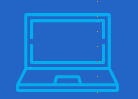 8
класс
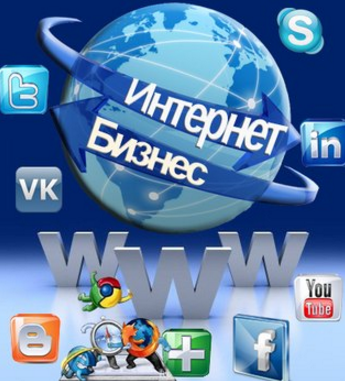 Продвижение smm в сети Интернет.
ПЛАН УРОКА
Продвижение маркетинга в социальных сетях
  Этапы продвижения маркетинга в сети Интернет
  Обязанности специалиста SMM
  Идеи для Интернет - бизнеса
ПРОДВИЖЕНИЕ МАРКЕТИНГА В СОЦИАЛЬНЫХ СЕТЯХ
Продвижение маркетинга в социальных сетях в интернете является наиболее эффективным инструментом, который любой бизнес-представитель может привлечь клиентов на свой сайт через социальные сети, блоги и форумы. Поэтому число желающих вести свои проекты через социальные сети растет с каждым днем.
ПРОДВИЖЕНИЕ МАРКЕТИНГА В СОЦИАЛЬНЫХ СЕТЯХ
Как продвигать SMM в сети Интернет?
Каковы этапы реализации SMM - проектов?
Каким требованиям должен соответствовать специалист SMM?
ОСНОВНЫЕ ПОНЯТИЯ
Специалист SMM – человек занимающийся маркетингом в социальных сетях.
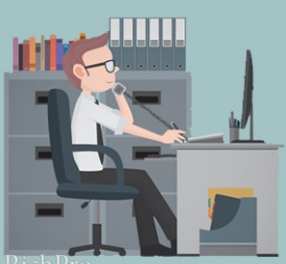 ВНИМАНИЕ!
Под продвижением маркетинга в социальных сетях в интернете понимается подготовка авторских материалов, размещение рекламных сообщений, общение с клиентами, установление дипломатичных отношений с конкурентами.
ПРОДВИЖЕНИЕ МАРКЕТИНГА В СОЦ.СЕТЯХ
Для продвижения маркетинга в социальных сетях в интернет - системах необходимо: 
    создавать блоги, группы, каналы и страницы в     различных медиа - средах, заполнить информацией о проекте; 
    постоянно вести блоги, группы, каналы и страницы; 
    отвечать на вопросы, задаваемые о продуктах или услугах в блогах, группах, каналах и страницах;
ПРОДВИЖЕНИЕ МАРКЕТИНГА В СОЦ.СЕТЯХ
участвовать в различных беседах и дискуссиях;
   следить за положительными и отрицательными отзывами о продукте или услуге;
   адаптация интернет - ресурсов, связанных с продуктом или услугой, к социальным сетям.
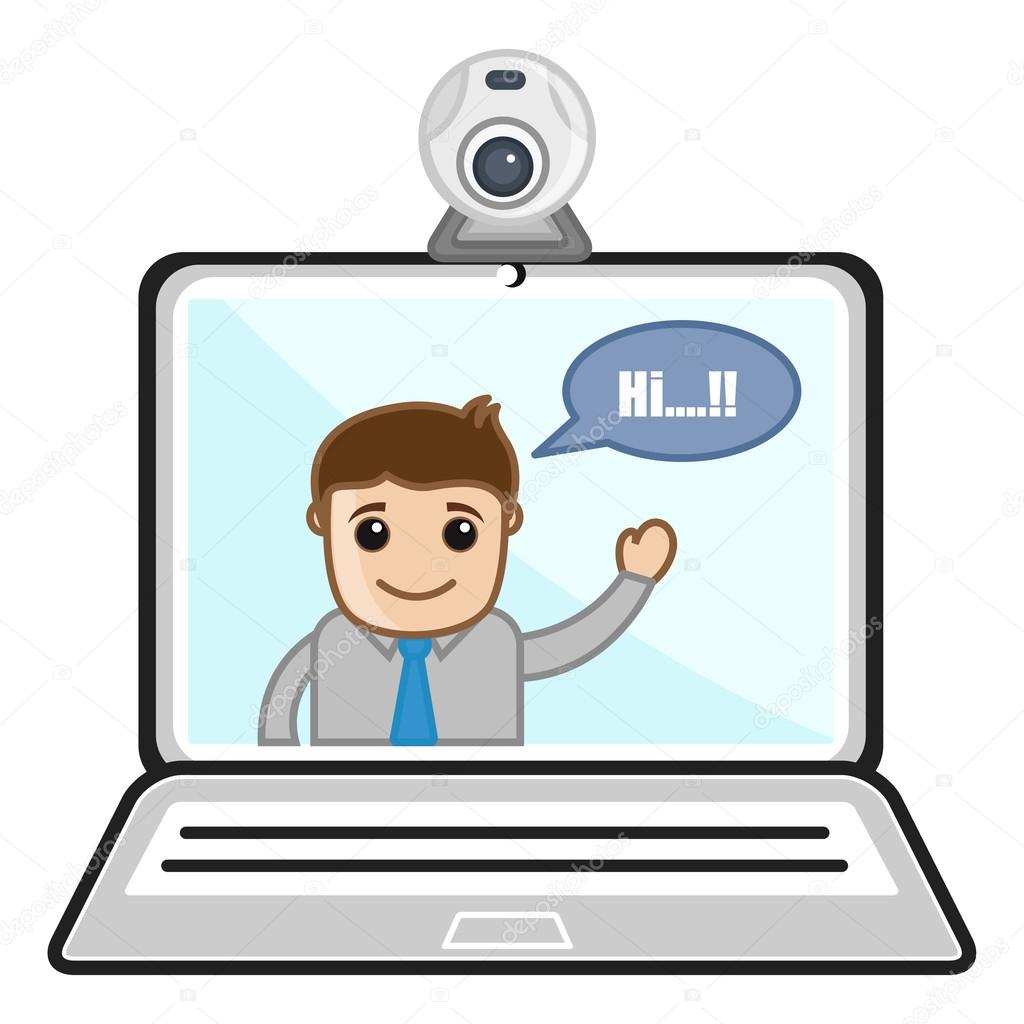 ЭТАПЫ ПРОДВИЖЕНИЯ МАРКЕТИНГА
 В СЕТИ ИНТЕРНЕТ
Определение цели. 
Общая цель будет определена  после исследования  списка всех вопросов, необходимых для решения 
бизнес – проблем.
ЭТАПЫ ПРОДВИЖЕНИЯ МАРКЕТИНГА
 В СЕТИ ИНТЕРНЕТ
2. Определение целевой аудитории.
Целевая аудитория - это люди которые  с высокой вероятностью, покупают или используют ваш продукт. Целевая аудитория создает основу для выбора платформы.
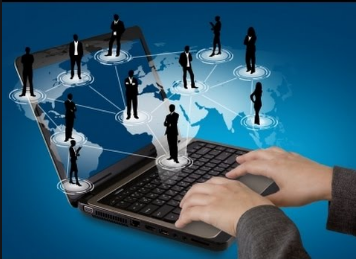 ЭТАПЫ ПРОДВИЖЕНИЯ МАРКЕТИНГА
 В СЕТИ ИНТЕРНЕТ
3. Выбор платформы для маркетинга в социальных сетях.
   Facebook - платформа для 
общения, обсуждения и публикации.
  YouTube - крупнейший видеохостинговый сайт, на котором размещаются видеозаписи различных процессов.
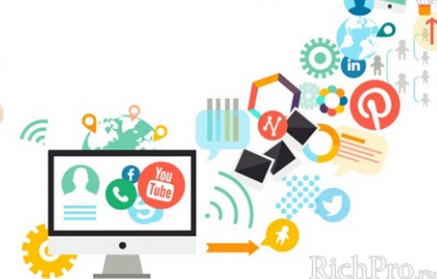 ЭТАПЫ ПРОДВИЖЕНИЯ МАРКЕТИНГА
 В СЕТИ ИНТЕРНЕТ
Telegram - позволяет обмениваться фотографиями и файлами разных типов, а также платформа, на которой можно проводить опросы.
 Instagram - это фотоблог, состоящий из фотографий, сделанных из интервью и мероприятий.
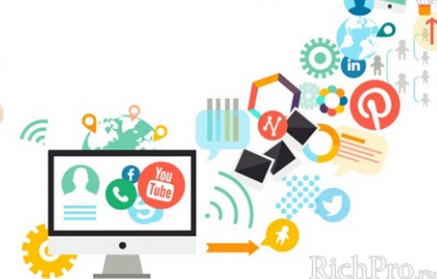 ЭТАПЫ ПРОДВИЖЕНИЯ МАРКЕТИНГА
 В СЕТИ ИНТЕРНЕТ
4. Изучение конкурентов.
У вас есть конкуренты в социальных сетях? Изучите их клиентов: сколько их, кто, соответствует ли они вашей аудитории и т.д. Что ваши конкуренты сообщают в сети (реклама, информация, новости компании, сообщения других групп, рекламные акции, скидки и т.д.)?
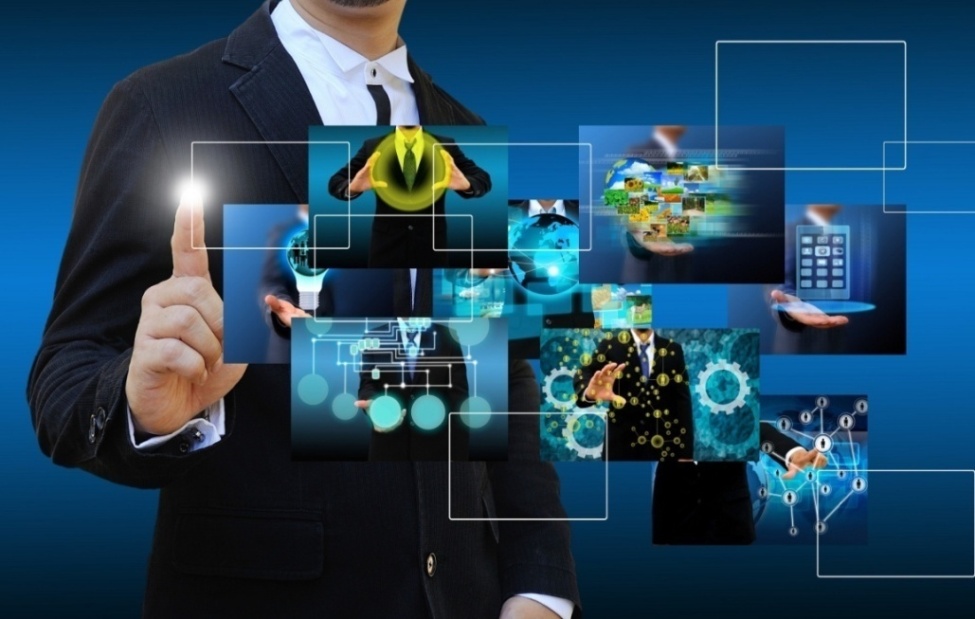 ЭТАПЫ ПРОДВИЖЕНИЯ МАРКЕТИНГА
 В СЕТИ ИНТЕРНЕТ
4. Изучение конкурентов.

Количество клиентов, комментарии которые оставляют на сообщения, какие сообщения приветствуются, как устроена система работы с творчеством, определить и проанализировать процессы, как администратор отвечает на вопросы. Когда вы анализируете контент своих конкурентов, вы можете определить, что ваша аудитория предпочитает, и немедленно реагировать на сообщения, а также продумывать интересные идеи для своей группы.
ЭТАПЫ ПРОДВИЖЕНИЯ МАРКЕТИНГА
 В СЕТИ ИНТЕРНЕТ
5. Интересные предложения.

Подумайте о своей уникальной идее, отличной от идеи ваших конкурентов. После того, как вы определили, почему клиенты любят свою страницу, кто они, и что вы можете предложить им, вы можете создать проект и заполнить его данными.
ОБЯЗАННОСТИ СПЕЦИАЛИСТА SMM
Разработать и реализовать стратегию создания бренда в социальных сетях.
Создание интересного контента и визуального ряда, профессионального подхода к получению изображений и видео. Нужно учитывать, что в основном визуальный контент привлекает больше клиентов в социальных сетях.
ОБЯЗАННОСТИ СПЕЦИАЛИСТА SMM
4) Знание и эффективное использование социальных сетевых платформ, их аудитории, технологий, правил и средств автоматизации работы сети.
5) Анализ пользователей социальных сетей, эффективности рекламных сообщений и других показателей.
ЗАКРЕПЛЕНИЕ
Идеи для создания бизнеса в Интернете.
 1. Онлайн копицентр.
Суть идеи в следующем: клиент по электронной почте направляет вам электронный файл с текстом. Это могут быть курсовые и дипломные работы, электронные билеты, фотографии и т.д. Вы их распечатываете, если нужно, редактируете, сшиваете при необходимости, упаковываете и отправляете заказчику через курьера.
ЗАКРЕПЛЕНИЕ
2. Разработка приложений и сайтов.
Если вам близка тема создания приложений и сайтов, и есть опыт работы в визуальных редакторах, то можете начать зарабатывать на онлайн  бизнесе по созданию сайтов и блогов, 
а также их продвижению.
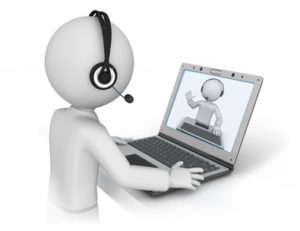 ЗАКРЕПЛЕНИЕ
3. Служба тех.поддержки, 
оказание удаленных консультаций.

         Это отличная идея для тех, кто хорошо разбирается в компьютерах. То, что в работе компьютера одним людям кажется элементарным, для других людей - темный и дремучий лес. Вы можете открыть службу тех.поддержки и сервис-ремонта. Для работы будет достаточно мобильного телефона. Ваша задача – оказывать консультационные услуги по телефону и решать технические вопросы удаленно.
ЗАДАНИЕ ДЛЯ САМОСТОЯТЕЛЬНОЙ РАБОТЫ
Что важно при определении целей и задач для продвижения SMM в сети Интернет?
 Как определить целевую аудиторию для исследовательского проекта?
 Считаете ли вы, что SMM - проекты должны выполняться только на одной платформе или на нескольких платформах? 
4. Какое значение имеет изучение конкурентов в SMM-проектах?